God’s Covenant
Genesis 12-50
Genesis 39:1-6 Joseph in Potiphar’s House
Now Joseph had been brought down to Egypt, and Potiphar, an officer of Pharaoh, the captain of the guard, an Egyptian, had bought him from the Ishmaelites who had brought him down there. The Lord was with Joseph, and he became a successful man, and he was in the house of his Egyptian master. His master saw that the Lord was with him and that the Lord caused all that he did to succeed in his hands. So Joseph found favor in his sight and attended him, and he made him overseer of his house and put him in charge of all that he had. From the time that he made him overseer in his house and over all that he had, the Lord blessed the Egyptian's house for Joseph's sake; the blessing of the Lord was on all that he had, in house and field. So he left all that he had in Joseph's charge, and because of him he had no concern about anything but the food he ate.
[Speaker Notes: Long narrative accounts, because this is the greatest demonstration of God’s commitment to His promises]
Genesis 39:1-6 Joseph in Potiphar’s House
Now Joseph had been brought down to Egypt, and Potiphar, an officer of Pharaoh, the captain of the guard, an Egyptian, had bought him from the Ishmaelites who had brought him down there. The Lord was with Joseph, and he became a successful man, and he was in the house of his Egyptian master. His master saw that the Lord was with him and that the Lord caused all that he did to succeed in his hands. So Joseph found favor in his sight and attended him, and he made him overseer of his house and put him in charge of all that he had. From the time that he made him overseer in his house and over all that he had, the Lord blessed the Egyptian's house for Joseph's sake; the blessing of the Lord was on all that he had, in house and field. So he left all that he had in Joseph's charge, and because of him he had no concern about anything but the food he ate.
“…and I will bless you and make your name great, so that you will be a blessing.” (Gen 12)
Genesis 39:20-23 Joseph in Prison
And Joseph's master took him and put him into the prison, the place where the king's prisoners were confined, and he was there in prison. But the Lord was with Joseph and showed him steadfast love and gave him favor in the sight of the keeper of the prison. And the keeper of the prison put Joseph in charge of all the prisoners who were in the prison. Whatever was done there, he was the one who did it. The keeper of the prison paid no attention to anything that was in Joseph's charge, because the Lord was with him. And whatever he did, the Lord made it succeed.
Genesis 39:20-23 Joseph in Prison
And Joseph's master took him and put him into the prison, the place where the king's prisoners were confined, and he was there in prison. But the Lord was with Joseph and showed him steadfast love and gave him favor in the sight of the keeper of the prison. And the keeper of the prison put Joseph in charge of all the prisoners who were in the prison. Whatever was done there, he was the one who did it. The keeper of the prison paid no attention to anything that was in Joseph's charge, because the Lord was with him. And whatever he did, the Lord made it succeed.
37:19-30 Sold by His Brothers
They said to one another, “Here comes this dreamer. Come now, let us kill him and throw him into one of the pits. … And Reuben said to them, “Shed no blood; throw him into this pit here in the wilderness, but do not lay a hand on him”…And they took him and threw him into a pit. The pit was empty; there was no water in it.
…Then Judah said to his brothers, “What profit is it if we kill our brother and conceal his blood? Come, let us sell him to the Ishmaelites, and let not our hand be upon him, for he is our brother, our own flesh.” And his brothers listened to him. Then Midianite traders passed by. And they drew Joseph up and lifted him out of the pit, and sold him to the Ishmaelites for twenty shekels of silver. They took Joseph to Egypt.
When Reuben returned to the pit and saw that Joseph was not in the pit, he tore his clothes and returned to his brothers and said, “The boy is gone, and I, where shall I go?”
Ch. 40:13-15 Cupbearers Dream Interpreted
“In three days Pharaoh will lift up your head and restore you to your office, and you shall place Pharaoh's cup in his hand as formerly, when you were his cupbearer. Only remember me, when it is well with you, and please do me the kindness to mention me to Pharaoh, and so get me out of this house. For I was indeed stolen out of the land of the Hebrews, and here also I have done nothing that they should put me into the pit.”


Yet the chief cupbearer did not remember Joseph, but forgot him. (vs. 23)
Ch. 41:14
Then Pharaoh sent and called Joseph, and they quickly brought him out of the pit. And when he had shaved himself and changed his clothes, he came in before Pharaoh.
Dreams
Joseph
Cupbearer/ Baker
Pharaoh
Brothers’ sheaves bow down to Joseph’s sheaf
Vine with 3 branches/ Cupbearer fills cup and gives to Pharaoh
7 plump cows came from Nile/ 7 thin cows came and ate them
Sun, Moon, and 11 stars bow down to Joseph
3 cake baskets on baker’s head/ birds eating  from top basket
7 plump ears of grain/ 7 withered ears ate them
Dreams
Joseph
Cupbearer/ Baker
Pharaoh
Fulfilled
Fulfilled
Fulfilled
Brothers’ sheaves bow down to Joseph’s sheaf
Vine with 3 branches/ Cupbearer fills cup and gives to Pharaoh
7 plump cows came from Nile/ 7 thin cows came and ate them
Sun, Moon, and 11 stars bow down to Joseph
3 cake baskets on baker’s head/ birds eating  from top basket
7 plump ears of grain/ 7 withered ears ate them
[Speaker Notes: Last one to be fulfilled
Easiest one to interpret
Only one adamantly opposed
One that allows Israel to see God’s plan]
Ch. 41:28-31 Pharaoh’s Dream Interpreted
God has shown to Pharaoh what he is about to do. There will come seven years of great plenty throughout all the land of Egypt, but after them there will arise seven years of famine, and all the plenty will be forgotten in the land of Egypt. The famine will consume the land, and the plenty will be unknown in the land by reason of the famine that will follow, for it will be very severe.
[Speaker Notes: Critique of other gods]
Ch. 41:41-43 Joseph Exalted
You shall be over my house, and all my people shall order themselves as you command. Only as regards the throne will I be greater than you.” And Pharaoh said to Joseph, “See, I have set you over all the land of Egypt.” Then Pharaoh took his signet ring from his hand and put it on Joseph's hand, and clothed him in garments of fine linen and put a gold chain about his neck. And he made him ride in his second chariot. And they called out before him, “Bow the knee!” Thus he set him over all the land of Egypt.
In the beginning…
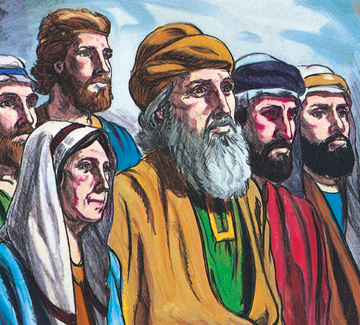 Joseph
Left
 Canaan
Enslaved in Egypt
Exalted by God
Israelites
Left
 Canaan
Enslaved in Egypt
Exalted by God
Ch. 41:53-57 The Famine
The seven years of plenty that occurred in the land of Egypt came to an end, and the seven years of famine began to come, as Joseph had said. There was famine in all lands, but in all the land of Egypt there was bread. When all the land of Egypt was famished, the people cried to Pharaoh for bread. Pharaoh said to all the Egyptians, “Go to Joseph. What he says to you, do.”
So when the famine had spread over all the land, Joseph opened all the storehouses and sold to the Egyptians, for the famine was severe in the land of Egypt. Moreover, all the earth came to Egypt to Joseph to buy grain, because the famine was severe over all the earth.
“…in you all the families of the earth shall be blessed.” (Gen 12)
Ch. 42:6-9 Brothers Arrive
Now Joseph was governor over the land. He was the one who sold to all the people of the land. And Joseph's brothers came and bowed themselves before him with their faces to the ground. Joseph saw his brothers and recognized them, but he treated them like strangers and spoke roughly to them. “Where do you come from?” he said. They said, “From the land of Canaan, to buy food.” And Joseph recognized his brothers, but they did not recognize him. And Joseph remembered the dreams that he had dreamed of them.
Ch. 42:21-26
Then they said to one another, “In truth we are guilty concerning our brother, in that we saw the distress of his soul, when he begged us and we did not listen. That is why this distress has come upon us.” And Reuben answered them, “Did I not tell you not to sin against the boy? But you did not listen. So now there comes a reckoning for his blood.” 
…And he took Simeon from them and bound him before their eyes. And Joseph gave orders to fill their bags with grain, and to replace every man's money in his sack, and to give them provisions for the journey. This was done for them.
Then they loaded their donkeys with their grain and departed.
Ch. 42:36
And Jacob their father said to them, “You have bereaved me of my children: Joseph is no more, and Simeon is no more, and now you would take Benjamin.
Then Reuben said to his father, “Kill my two sons if I do not bring him back to you. Put him in my hands, and I will bring him back to you.”
And Judah said to Israel his father, “Send the boy with me, and we will arise and go, that we may live and not die, both we and you and also our little ones. I will be a pledge of his safety. From my hand you shall require him. If I do not bring him back to you and set him before you, then let me bear the blame forever.
Ch. 38:6-11
But Er, Judah's firstborn, was wicked in the sight of the Lord, and the Lord put him to death. 
And what [Onan] did was wicked in the sight of the Lord, and he put him to death also. 
Then Judah said to Tamar his daughter-in-law, “Remain a widow in your father's house, till Shelah my son grows up”—for he feared that he would die, like his brothers. So Tamar went and remained in her father's house.
[Speaker Notes: Jacob’s ladder- 28:10]